Friday- Ziyarat/ Salwat Ahlulbayt(as)
Common Ziyarat and Salwaat on Friday
Shaykh al-Tusi, in Misbah al-Mutahajjid, and Sayyid Ibn Tawus, in Jamal al-Usbu`, 
have mentioned within the recommended acts on Fridays that it is recommended to visit 
the Holy Prophet (peace and blessing on him and his family) and the Holy Imams (peace be upon them) on Fridays.
Imam Ja`far al-Sadiq (peace be upon him) is reported to have said that 
one who intends to visit the tombs of the Holy Prophet,
 Imam `Ali Amir al-Mu'minin, Lady Fatimah al-Zahra', Imam al-Hasan, Imam al-Husayn,
 and the Holy Imams (peace be upon them all) while he is in a remote place may bathe himself on Friday, 
put on two clean garbs, go to a desert, -or go up to a housetop, according to another narration- and 
then offer a four unit prayer reciting any Surah he can recite.When he finishes the prayer, he may stand up, face the kiblah direction, and say the following:
(Arabic text along with English Translation)
For any errors / comments please write to: duas.org@gmail.com
Kindly recite Sūrat al-Fātiḥah for Marhumeen of all those who have worked towards making this small work possible.
Friday- Ziyarat/ Salwat Ahlulbayt(as)
اَللَّهُمَّ صَلِّ عَلَى مُحَمَّدٍ وَ آلِ مُحَمَّد
O' Allāh send Your blessings on Muhammad and the family of Muhammad.
اے الله! رحمت فرما محمد وآل)ع( محمد پر 
Allah huma salle ala mohammadin wa alay mohammad
Friday- Ziyarat/ Salwat Ahlulbayt(as)
بِسْمِ اللَّهِ الرَّحْمَٰنِ الرَّحِيمِ
In the Name of Allāh, 
the All-merciful, the All-compassionate

عظیم اور دائمی رحمتوں والے خدا کے نام سے 

Bismillahe arehmanirraheem
Friday- Ziyarat/ Salwat Ahlulbayt(as)
اَلسَّلاَمُ عَلَيْكَ أَيُّهَا ٱلنَّبِيُّ
Peace be upon you, O Prophet

آپ پر سلام ہو اے نبی(ص) 

alssalamu `alayka ayyuha alnnabiyyu
Friday- Ziyarat/ Salwat Ahlulbayt(as)
وَرَحْمَةُ ٱللَّهِ وَبَرَكَاتُهُ
and be upon you Allah’s mercy and blessings.

اورﷲ کی رحمت ہو اور اس کی برکتیں ہوں

wa rahmatu allahi wa barakatuhu
Friday- Ziyarat/ Salwat Ahlulbayt(as)
اَلسَّلاَمُ عَلَيْكَ أَيُّهَا ٱلنَّبِيُّ ٱلْمُرْسَلُ
Peace be upon you, O missioned Prophet,

 آپ پر سلام ہو اے خداکے بھیجے ہوئے پیغمبر (ص)

alssalamu `alayka ayyuha alnnabiyyu almursalu
Friday- Ziyarat/ Salwat Ahlulbayt(as)
وَٱلْوَصِيُّ ٱلْمُرْتَضَىٰ
(and peace be upon you) O well-pleased successor (of the Prophet),

اور سلام ہو آپ کے  پسندیدہ وصی پر سلام ہو

walwasiyyu almurtada
Friday- Ziyarat/ Salwat Ahlulbayt(as)
وَٱلسَّيِّدَةُ ٱلْكُبْرىٰ
(and peace be upon you) O grand lady,

 بی بی خدیجہ کبریٰ ﴿س﴾ 

walssayyidatu alkubra
Friday- Ziyarat/ Salwat Ahlulbayt(as)
وَٱلسَّيِّدَةُ ٱلزَّهْرَاءُ
(and peace be upon you) O Luminous lady,

اور بی بی فاطمہ زہر(ع)پر سلام ہو

walssayyidatu alzzahra'u
Friday- Ziyarat/ Salwat Ahlulbayt(as)
وَٱلسِّبْطَانِ ٱلْمُنْتَجَبَانِ
(and peace be upon you) O two elite grandsons (of the Prophet),

 آپ کے نجیب وپاکیزہ

walssibtani almuntajabani
Friday- Ziyarat/ Salwat Ahlulbayt(as)
وَٱلأَوْلاَدُ ٱلأَعْلاَمُ
(and peace be upon you) O descendants—the elite signs

 نواسوں﴿ حسن(ع) و حسین﴾(ع) پر اور  ان کی اولاد پر

wal-awladu al-a`lamu
Friday- Ziyarat/ Salwat Ahlulbayt(as)
وَٱلأُمَنَاءُ ٱلْمُنْتَجَبُونَ
and the well-selected trustees.

 جو حق کی نشانیاں اور اس کے امین اور نجیب وپاکیزہ ہیں


wal'umana'u almuntajabuna
Friday- Ziyarat/ Salwat Ahlulbayt(as)
جِئْتُ ٱنْقِطَاعاً إِلَيْكُمْ
Here I am devoting myself to you,

میں سب کو چھوڑ کر آپ کی جانب آیا ہوں

ji'tu inqita`an ilaykum
Friday- Ziyarat/ Salwat Ahlulbayt(as)
وَإِلَىٰ آبَائِكُمْ وَوَلَدِكُمُ ٱلْخَلَفِ
to your fathers, and to your son, the Successor

اور آپ کے آبا اور آپ کے فرزند قائم(ع) کے حضور




wa ila aba'ikum wa waladikum alkhalafi
Friday- Ziyarat/ Salwat Ahlulbayt(as)
عَلَىٰ بَرَكَةِ ٱلْحَقِّ
on the blessing of the truth.

برکت حاصل کرنے کیلئے حاضر ہوں


`ala barakati alhaqqi
Friday- Ziyarat/ Salwat Ahlulbayt(as)
فَقَلْبِي لَكُمْ مُسَلِّمٌ
My heart is thus subservient to you

پس میرا دل آپ کیلئے جھکا ہوا

faqalbi lakum musallimun
Friday- Ziyarat/ Salwat Ahlulbayt(as)
وَنُصْرَتِي لَكُمْ مُعَدَّةٌ
and my support is prepared for you

اور میری نصرت آپ کیلئے  آمادہ ہے

wa nusrati lakum mu`addatun
Friday- Ziyarat/ Salwat Ahlulbayt(as)
حَتَّىٰ يَحْكُمَ ٱللَّهُ بِدِينِهِ
until Allah will judge about His religion.

یہاں تک کہ خدا ظہور قائم (ع)کاحکم فرمائے

hatta yahkuma allahu bidinihi
Friday- Ziyarat/ Salwat Ahlulbayt(as)
فَمَعَكُمْ مَعَكُمْ
I am with you, verily with you

 پس آپ کیساتھ آپ کیساتھ ہوں

fama`akum ma`akum
Friday- Ziyarat/ Salwat Ahlulbayt(as)
لاَ مَعَ عَدُوِّكُمْ
but not with your enemy.

آپکے دشمن کیساتھ ہرگز نہیں ہوں

la ma`a `aduwwikum
Friday- Ziyarat/ Salwat Ahlulbayt(as)
إِنِّي لَمِنَ ٱلْقَائِلينَ بِفَضْلِكُمْ
I am one of them who believe in your superiority

بے شک  آپکی بزرگی کا قائل

inni lamin alqa'ilina bifadlikum
Friday- Ziyarat/ Salwat Ahlulbayt(as)
مُقِرٌّ بِرَجْعَتِكُمْ
and I acknowledge your Return.

اور آپکی رجعت کااقرار کرتا ہوں

muqirrun biraj`atikum
Friday- Ziyarat/ Salwat Ahlulbayt(as)
لاَ أُنْكِرُ لِلَّهِ قُدْرَةً
I never deny the all-powerfulness of Allah

میں خدا کی قدرت کا انکار نہیں کرتا ہوں

la unkiru lillahi qudratan
Friday- Ziyarat/ Salwat Ahlulbayt(as)
وَلاَ أَزْعُمُ إِلاَّ مَا شَاءَ ٱللَّهُ
and I do not claim but that which Allah wills.

 اوروہی اعتقاد رکھتا ہوں  جو خدا  چاہتا ہے

wa la az`umu illa ma sha'a allahu
Friday- Ziyarat/ Salwat Ahlulbayt(as)
سُبْحَانَ ٱللَّهِ ذِي ٱلْمُلْكِ وَٱلْمَلَكُوتِ
Glory be to Allah, Lord of kingdom and realm.

پاک ہے اﷲ جو کائنات کا مالک اور حکمران ہے

subhana allahi dhi almulki walmalakuti
Friday- Ziyarat/ Salwat Ahlulbayt(as)
يُسَبِّحُ ٱللَّهَ بِأَسْمَائِهِ جَميعُ خَلْقِهِ
All His creatures glorify Allah by His Names.

 اﷲ کی تمام مخلوق اس کے نام کی تسبیح کرتی ہے 

yusabbihu allaha bi'asma'ihi jami`u khalqihi
Friday- Ziyarat/ Salwat Ahlulbayt(as)
وَٱلسَّلاَمُ عَلَىٰ أَرْوَاحِكُمْ وَأَجْسَادِكُمْ
Peace be upon your souls and your bodies.

اور سلام ہو  آپ کی روحوں پر اور آپ کے جسموں پر آپ پر سلام ہو

wa alssalamu `ala arwahikum wa ajsadikum
Friday- Ziyarat/ Salwat Ahlulbayt(as)
وَٱلسَّلاَمُ عَلَيْكُمْ وَرَحْمَةُ ٱللَّهِ وَبَرَكَاتُهُ
Peace and Allah’s mercy and blessings be upon you all.
آپ پر سلام ہو اور خدا کی رحمت ہواور اس کی برکتیں ہوں۔

wa alssalamu `alaykum wa rahmatu allahi wa barakatuhu
Friday- Ziyarat/ Salwat Ahlulbayt(as)
Please recite  Sūrat al-FātiḥahforALL MARHUMEEN
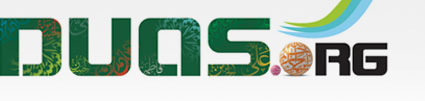 For any errors / comments please write to: duas.org@gmail.com
Kindly recite Sūrat al-Fātiḥah for Marhumeen of all those who have worked towards making this small work possible.